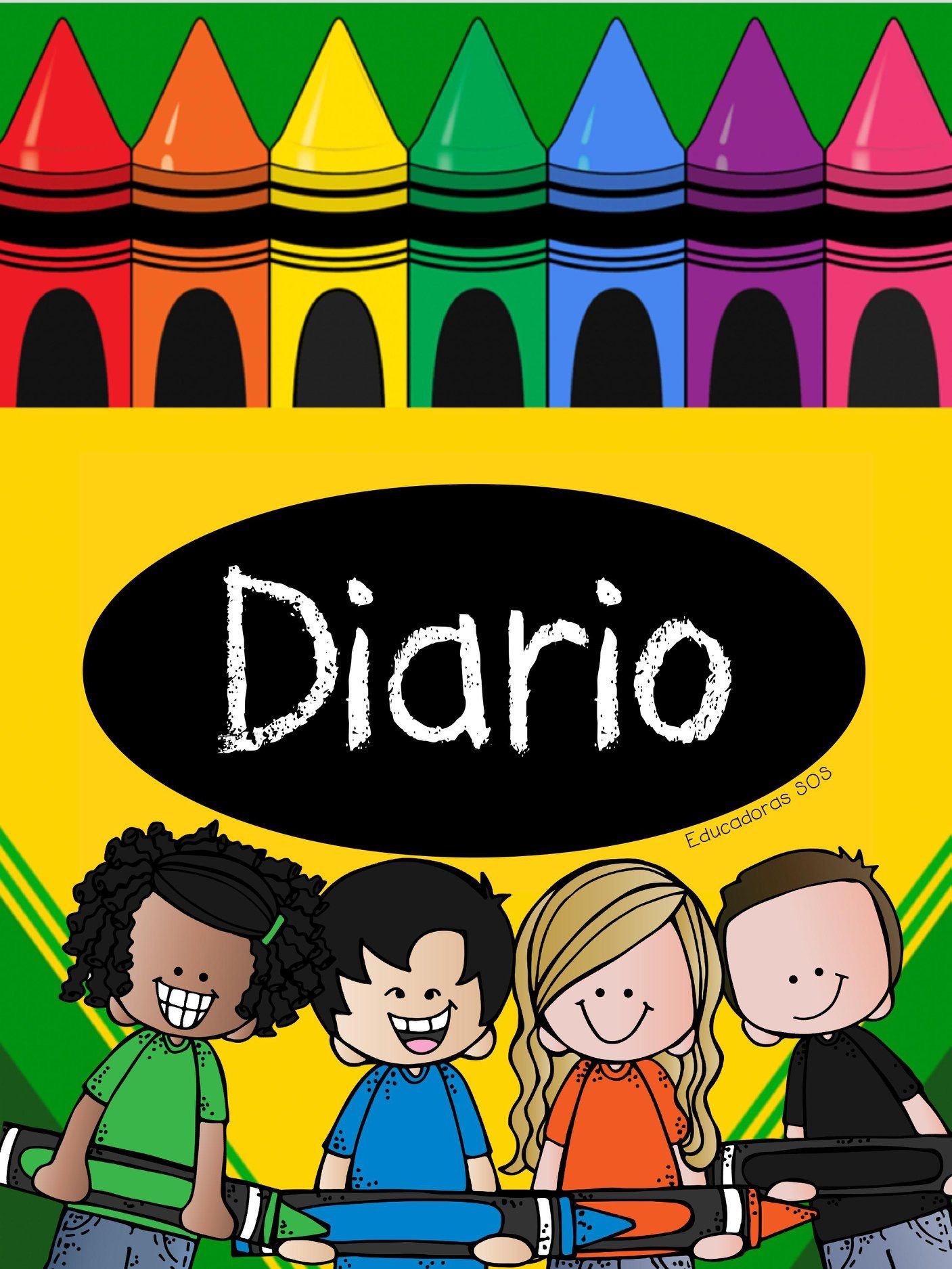 Diario de la alumna
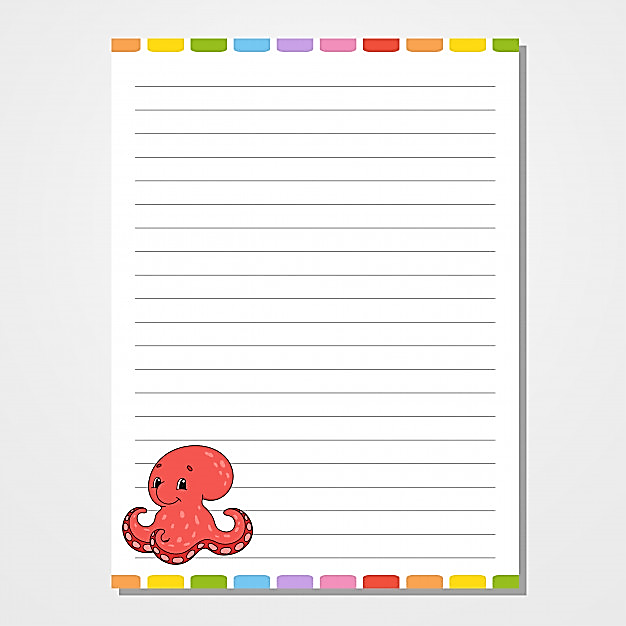 Jardín de Niños “Diego Rivera” 1ª A Educadora: Dennise Valdés 
Practicante: Monserrat Mendoza
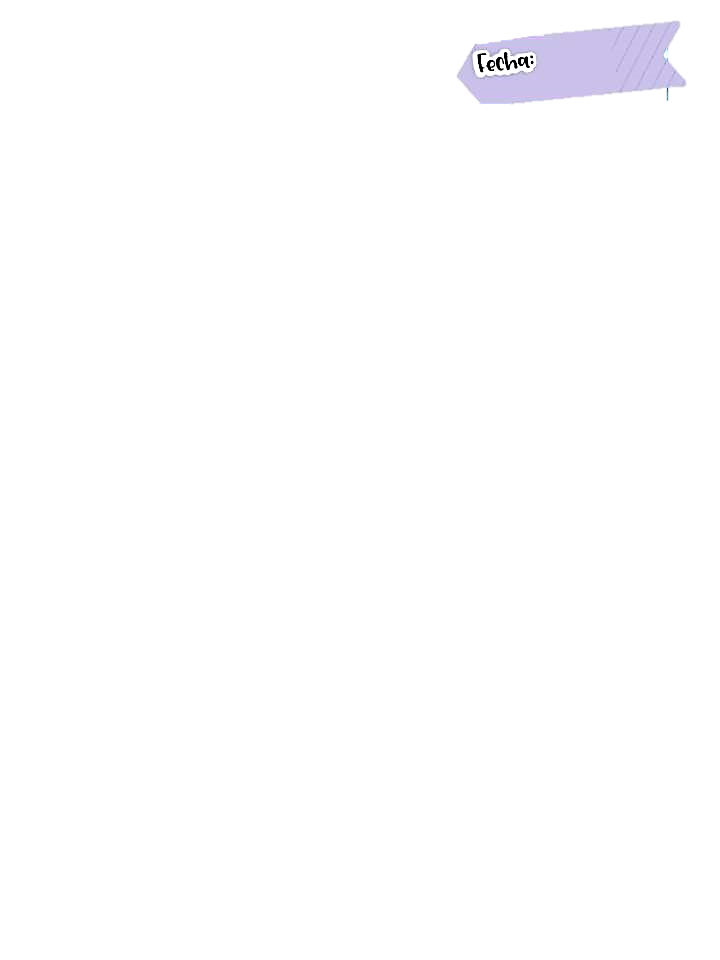 05 /02/2021
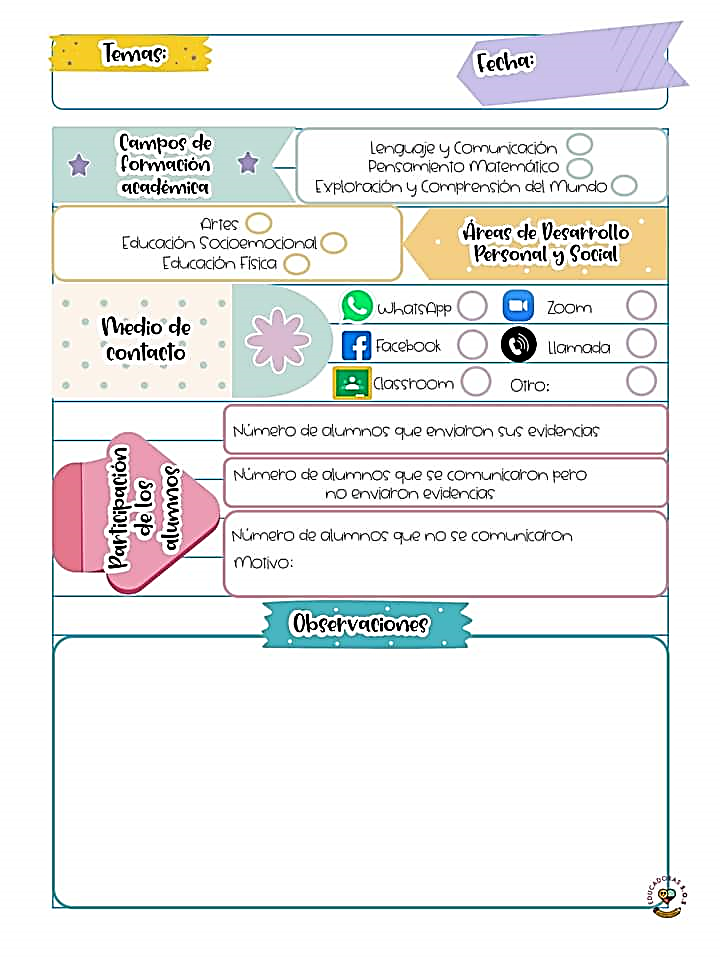 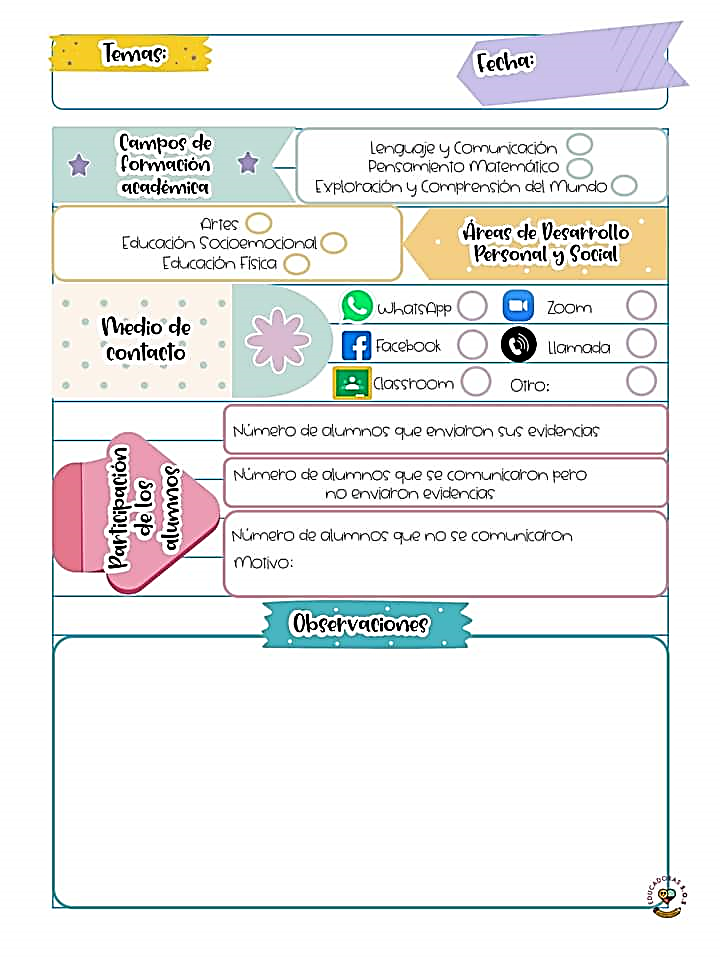 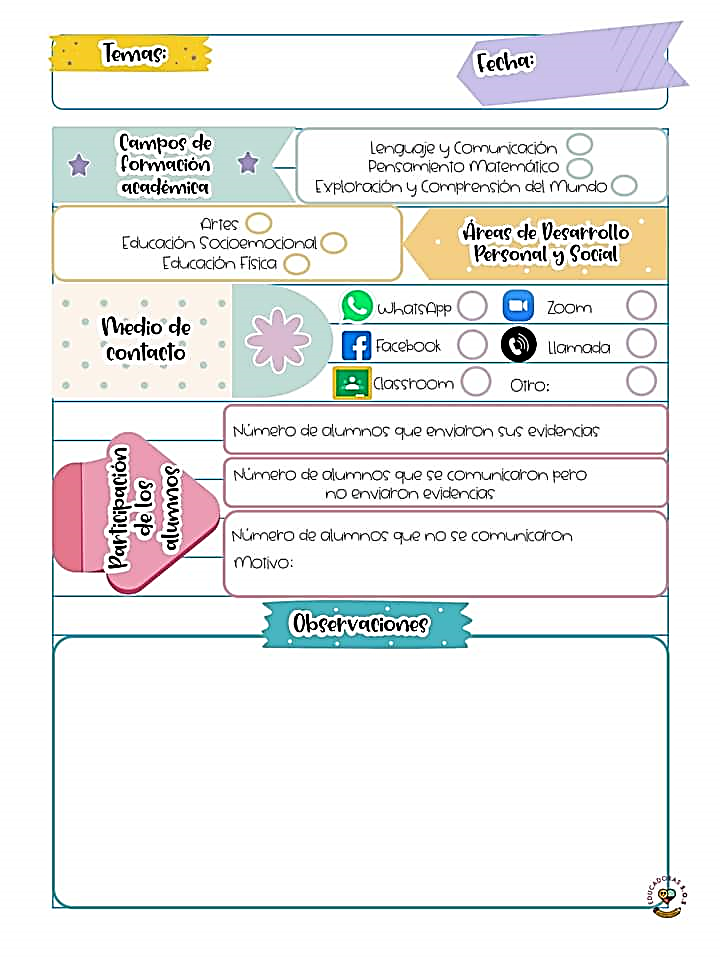 3
10
16
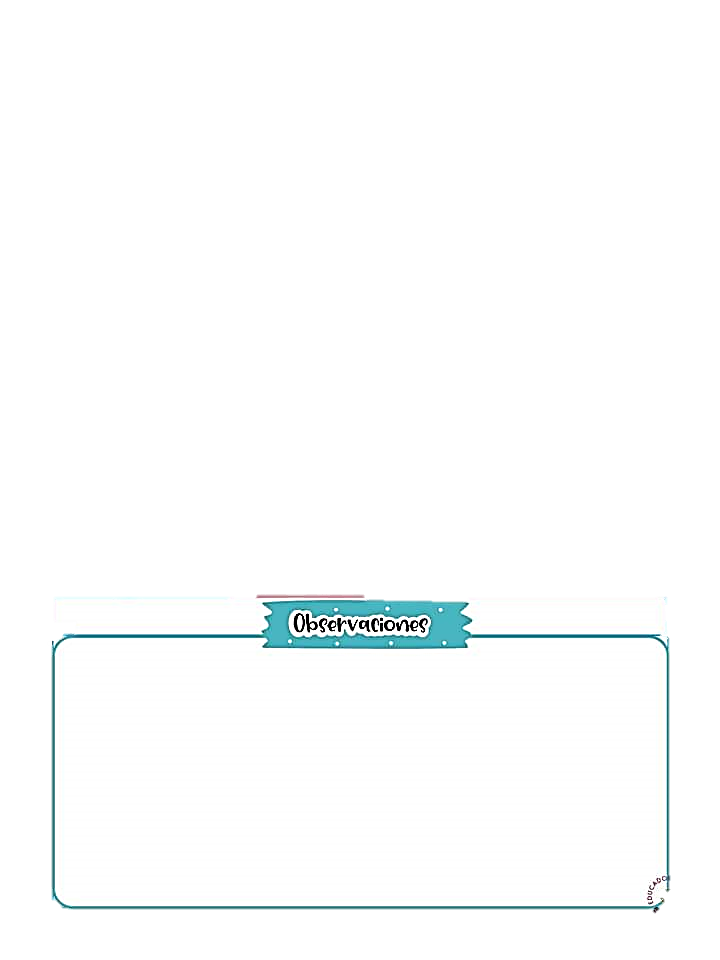 En la programación del día de hoy se abordaron los símbolos patrios, porqué la realización de los honores a la bandera y la efeméride del día de hoy. En la clase de ingles se dio lectura a una historia y se abordo a través de una canción.
Observaciones 
Se trabajo con una actividad en casa con apoyo de un video favoreciendo el aprendizaje esperado del día de hoy y se recalco la importancia de ver la programación de la clase de ingles.